“Young cooks”
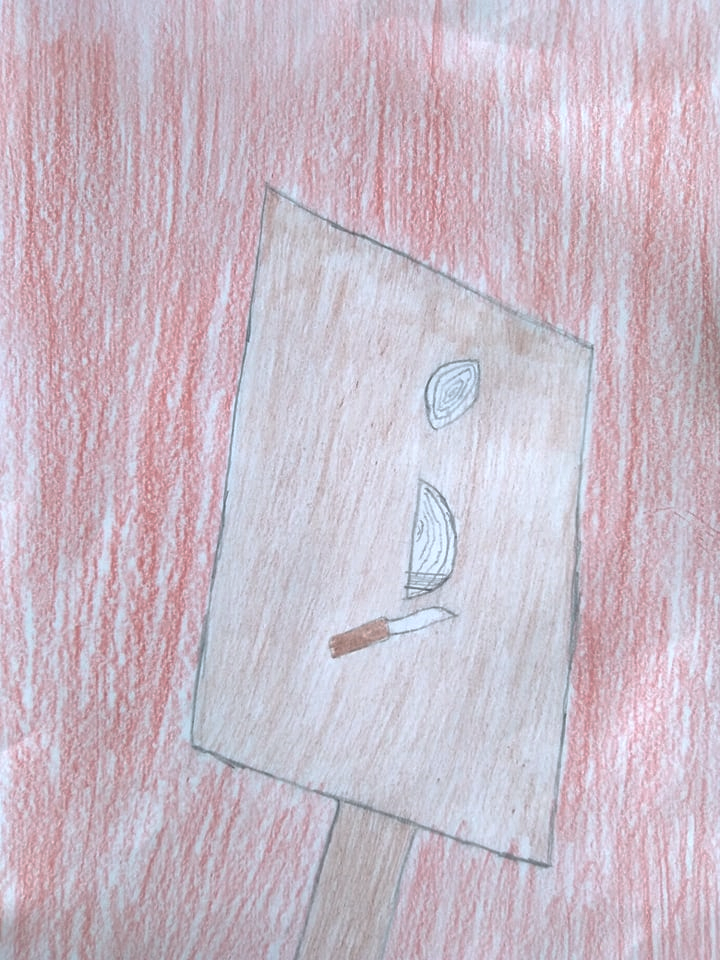 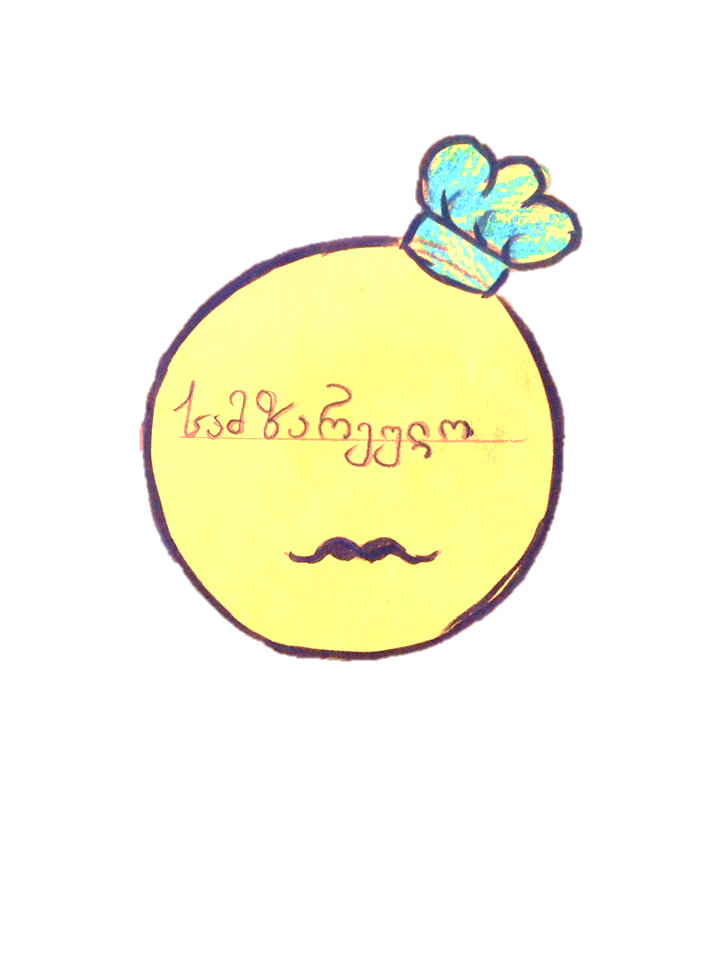 Georgia is blessed with wonderful fresh vegetables, ideal for making delicious, refreshing salads.
Ingredients
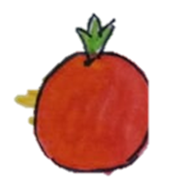 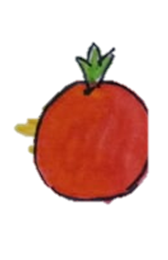 tomatoes  

fresh parsley 

 red onion 

 cucumbers

lettuce leaves  

Oil and Salt
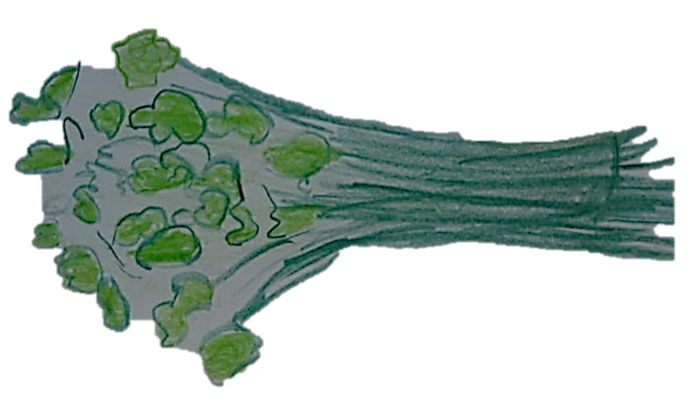 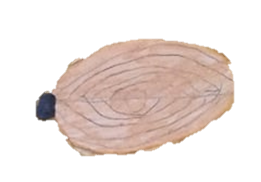 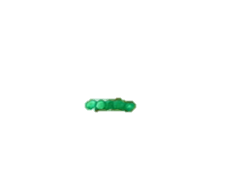 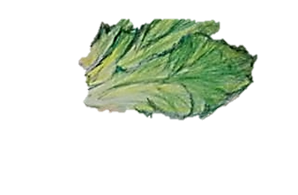 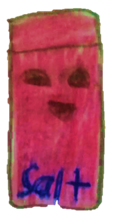 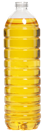 Let's buy vegetables in the market!
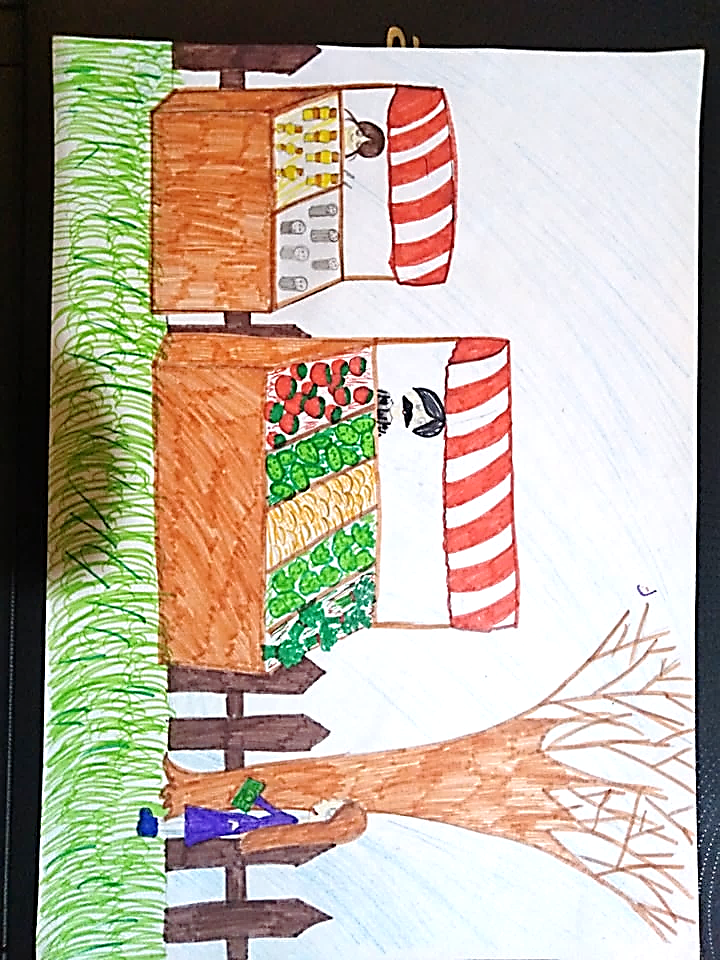 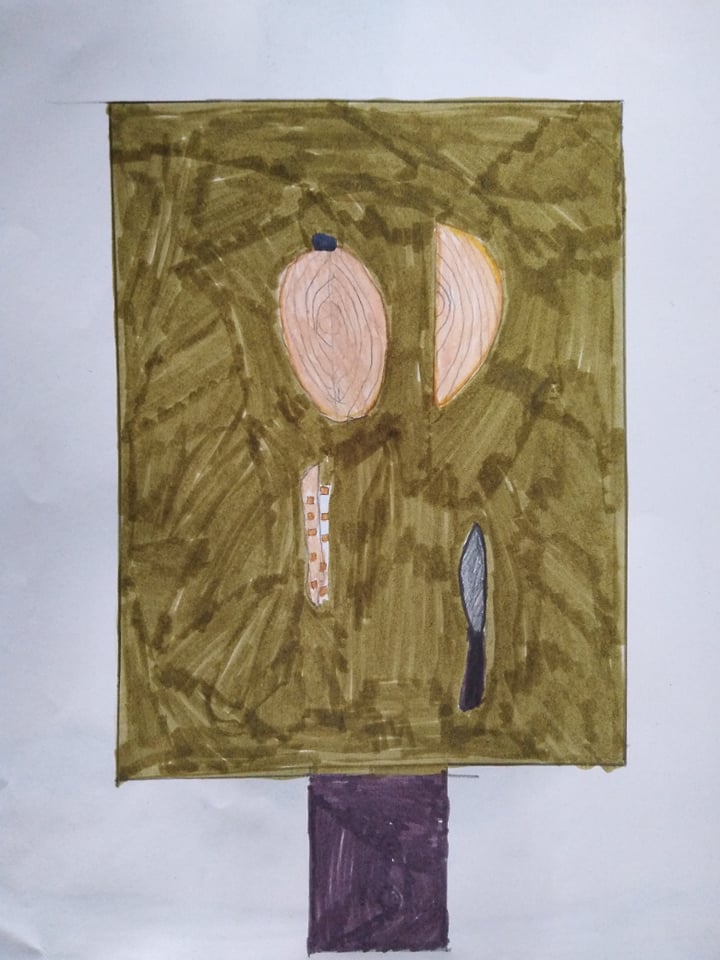 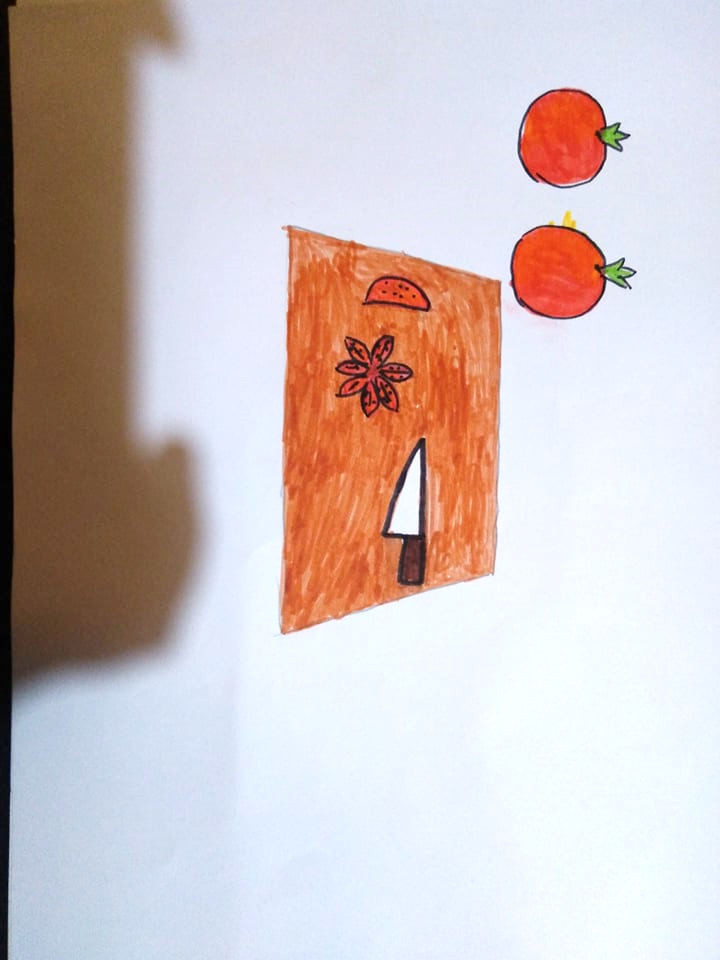 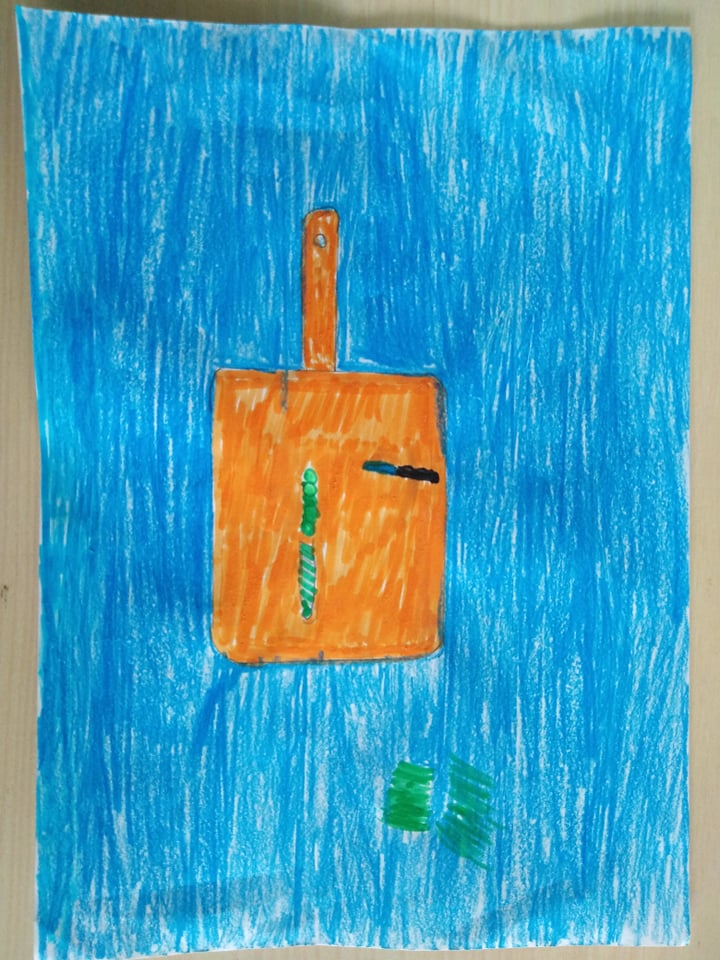 Chop vegetables  as shown in the photograph below
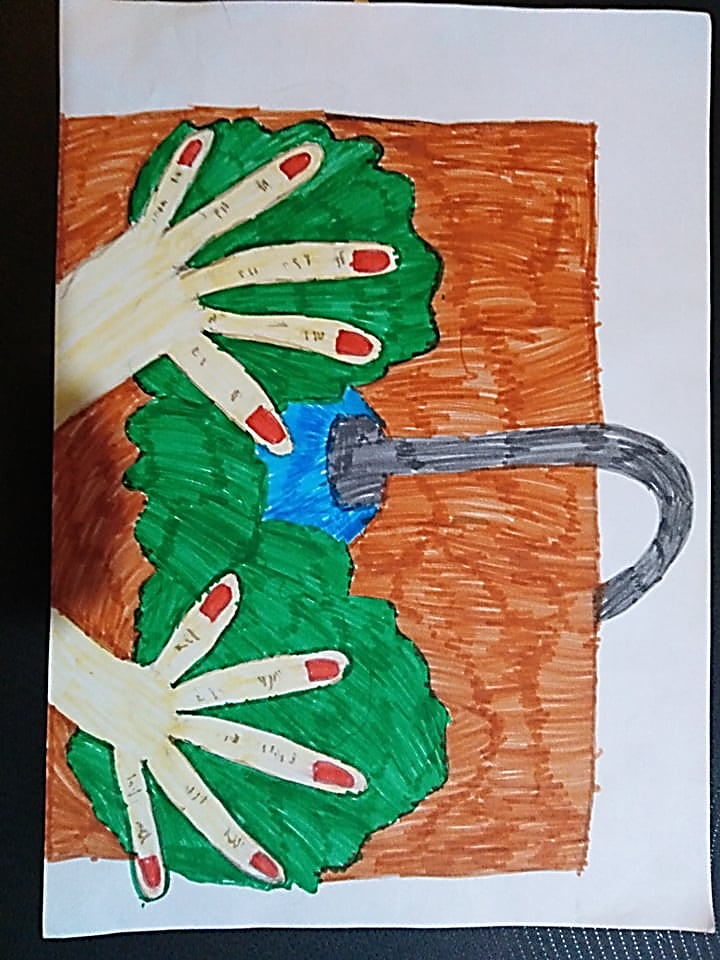 Wash salad
 sheets
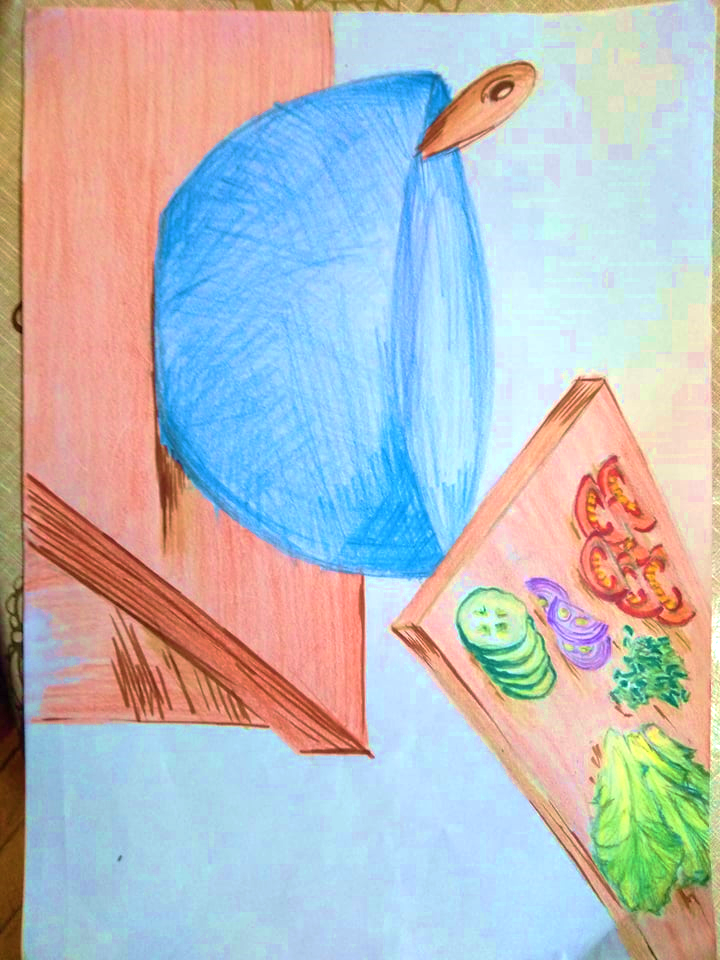 Place prepared ingredients in a salad bowl.
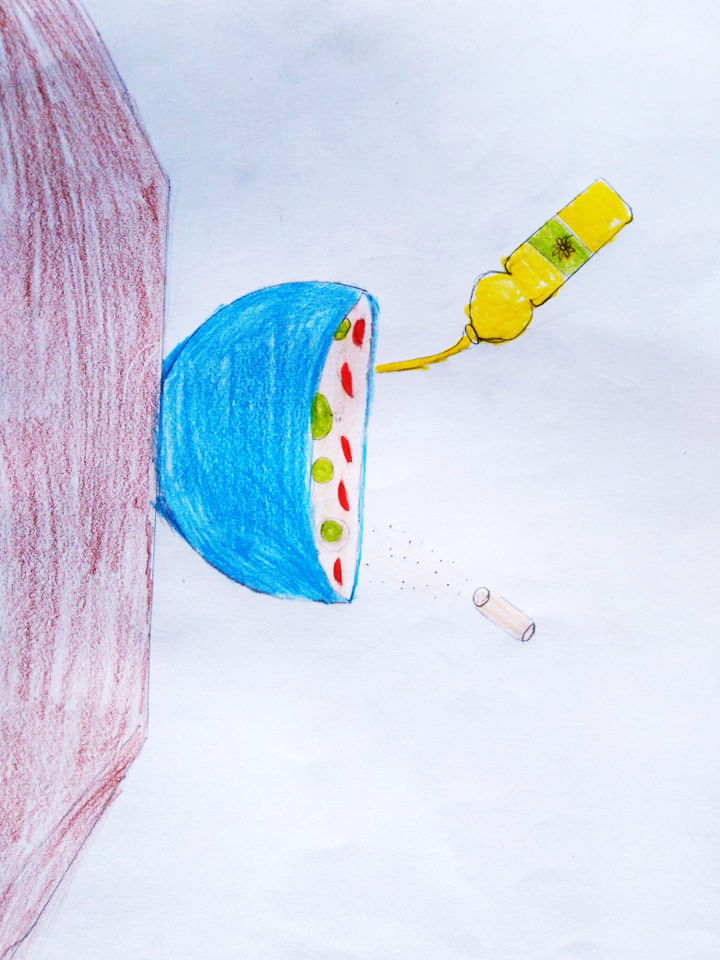 Add a sprinkling of  salt and oil, according to taste.